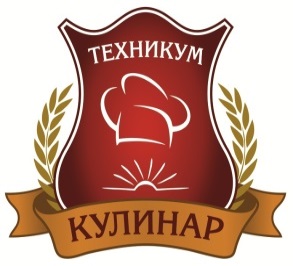 Министерство общего и профессионального образования Свердловской области
Государственное автономное  профессиональное образовательное учреждение Свердловской области
«Техникум индустрии  питания и услуг «Кулинар»
(ГАПОУ СО «ТИПУ «Кулинар»)
г. Екатеринбург
2019 г.
Методические рекомендации по разработке рабочей программы учебной дисциплины 
ГАПОУ СО «ТИПУ «Кулинар» на 2019-2020 уч. год
Ю.В. Волкова 
Методист
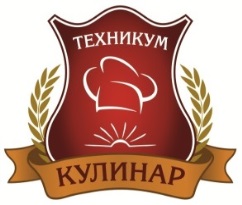 Структурные элементы рабочей программы:

Титульный лист;
общая характеристика рабочей программы учебной дисциплины;
структура и содержание УД;
условия реализации УД;
контроль и оценка результатов освоения УД.
Министерство общего и профессионального образования 
Свердловской области
Государственное автономное профессиональное образовательное учреждение Свердловской области 
«Техникум индустрии питания и услуг «Кулинар»
(ГАПОУ СО «ТИПУ «Кулинар»)
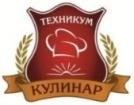 СОГЛАСОВАНО 
Методическим советом 
протокол от «___»______20__  г.      №_____
УТВЕРЖДАЮ
Директор   ________  Ф. Г. Исламгалиев 
 
Приказ от «___» ________20__  г.
№_____
РАБОЧАЯ ПРОГРАММА УЧЕБНОЙ ДИСЦИПЛИНЫ
ОП 12 «Калькуляция и учет»















20__ г.

 УМК ООП СПО по специальности 43.02.15 Поварское и кондитерское дело
пример
Рабочая программа учебной дисциплины ОП 12 «Калькуляция и учет»  разработана на основе Федерального государственного образовательного стандарта среднего профессионального образования по специальности 43.02.15 Поварское и кондитерское дело.
     Организация-разработчик: ГАПОУ СО «Техникум индустрии питания и услуг «Кулинар».
Второй лист
Разработчик:
Иванова М. П.
Преподаватель общепрофессиональных дисциплин 
І квалификационной категории
Рассмотрена на заседании методической комиссии
протокол от «___»_________20___г. №______
Председатель методической комиссии____________________________
Согласовано:
Зам. директора по УР _____________  И. Н. Субботина
пример
Третий лист
Содержание
пример
Общая характеристика рабочей программы учебной дисциплины
Название учебной дисциплины (УД)
Место УД в структуре основной образовательной программы 
Цель и планируемые результаты освоения дисциплины
1.Общая характеристика рабочей программы учебной дисциплины «Калькуляция и учет»
1.1. Место дисциплины в структуре основной образовательной программы:  
Учебная дисциплина «Калькуляция и учет» является обязательной частью цикла общепрофессиональных дисциплин основной образовательной программы в соответствии с ФГОС по специальности 43.02.15 Поварское и кондитерское дело.
Учебная дисциплина «Калькуляция и учет» обеспечивает формирование профессиональных и общих компетенций по всем видам деятельности ФГОС по специальности 43.02.15 Поварское и кондитерское дело.
пример
1.2. Цель и планируемые результаты освоения дисциплины
*Приводятся только коды общих и профессиональных компетенций, для освоения которых необходимо освоение данной дисциплины
пример
Структура и содержание УД
Объем учебной дисциплины и виды учебной работы 
Тематический план и содержание УД
2.1. Объем учебной дисциплины и виды учебной работы
* При наличии в учебном плане
пример
Тематический план и содержание УД
Наименование разделов и тем.
Содержание учебного материала и  формы организации деятельности обучающихся.
 Тематический план рабочей программы предусматривает распределение объёма времени, отведенного на освоение учебной дисциплины, с отведением часов на обязательную аудиторную учебную нагрузку и самостоятельную работу студентов, с указанием часов на курсовое проектирование (если таковое предусмотрено для данного модуля). 
Указываются коды общих и профессиональных компетенций.
2.2. Тематический план и содержание учебной дисциплины
пример
пример
Условия реализации рабочей программы УД
Материально – техническое обеспечение реализации программы УД
Информационное обеспечение реализации программы УД
Материально – техническое обеспечение
Наименование учебных кабинетов.
Перечень средств обучения (макеты, оборудование, технические средства).
Оборудование лабораторий, залов (актовый зал, читальный зал с выходом в сеть Интернет).
Спортивных комплексов (например, спортивный зал).
Пример оформления:  
3.1. Учебная дисциплина изучается в кабинете «Общепрофессиональных дисциплин». Оборудование учебного кабинета:
рабочее место преподавателя;
рабочие места студентов по количеству обучающихся;
доска учебная;
технические средства обучения;
наглядные пособия.
Информационное обеспечение реализации программы УД
Перечень рекомендуемых печатных изданий (вышедшие не более 5 лет назад, не менее 5 источников);
Электронные издания (электронные ресурсы);
Дополнительные источники.
Пример оформления:
3.2.1.Печатные издания
Богаченко В. М., Бухгалтерский учет: учебник / под ред. В. М. Богаченко, Н. А. Кириллова. – 19-е изд., стер. –  Ростов-на-Дону: Феникс, 2015. – 510 с.
Перетятко Т. И., Организация учета и калькуляция на предприятиях общественного питания. – Ростов-на-Дону: Феникс, 2016. –  352 с. 
3.2.2. Электронные издания (электронные ресурсы) 
1. Федеральный закон «О бухгалтерском учете» от 06.12.2011 N 402-ФЗ (действующая редакция, 2016) http://www.consultant.ru/document/cons_doc_LAW_122855/(30.01.2017) 
3.3.3. Дополнительные источники
Богаченко В. М., Бухгалтерский учет: практикум: профессиональный модуль / В. М. Богаченко, Н. А.  Кириллова. – Ростов-на-Дону: Феникс, 2014. – 399 с.
 Методическое пособие по дисциплине «Основы калькуляции и учета», И.Н. Субботина, ГАПОУ СО «ТИПУ «Кулинар»
Контроль и оценка результатов освоения УД
В табличной форме указываются:
результаты обучения с перечнем знаний и умений, осваиваемых в рамках учебной дисциплины;
критерии оценки;
методы оценки результатов обучения.
Контроль и оценка результатов освоения учебной дисциплины
пример
Требования к оформлению рабочей программы УД
 
Текст рабочей программы набирается шрифтом Times New Roman. Цвет шрифта должен быть черным, размер шрифта 14 (допускается 12), междустрочный интервал – одинарный (в таблице – размер шрифта 10-12, междустрочный интервал одинарный). Выравнивание по ширине. Текст документа печатают на одной стороне листа. Абзацный отступ должен быть одинаковым по всему тексту.
При выполнении набора текста программы необходимо соблюдать равномерные плотность, контрастность и четкость изображения по всему тексту. 
Вносить в текст рабочей программы отдельные слова, формулы, условные знаки, буквы латинского и греческого алфавитов, символы рукописным способом не допускается. Опечатки, описки, графические неточности, помарки, повреждения листов программы не допускаются. 
Страницы текста программы должны соответствовать формату А4. Их следует нумеровать арабскими цифрами, соблюдая сквозную нумерацию по всему документу.  Номер страницы проставляют в правом нижнем углу. Точка в конце номера страницы не ставится. Титульный лист включают в общую нумерацию страниц. На титульном листе номер страницы «1» не проставляется. 
Поля страницы: верхнее – 2,0 см.; нижнее – 2,0 см.; левое – 2,5 см.; правое – 1,0 см.